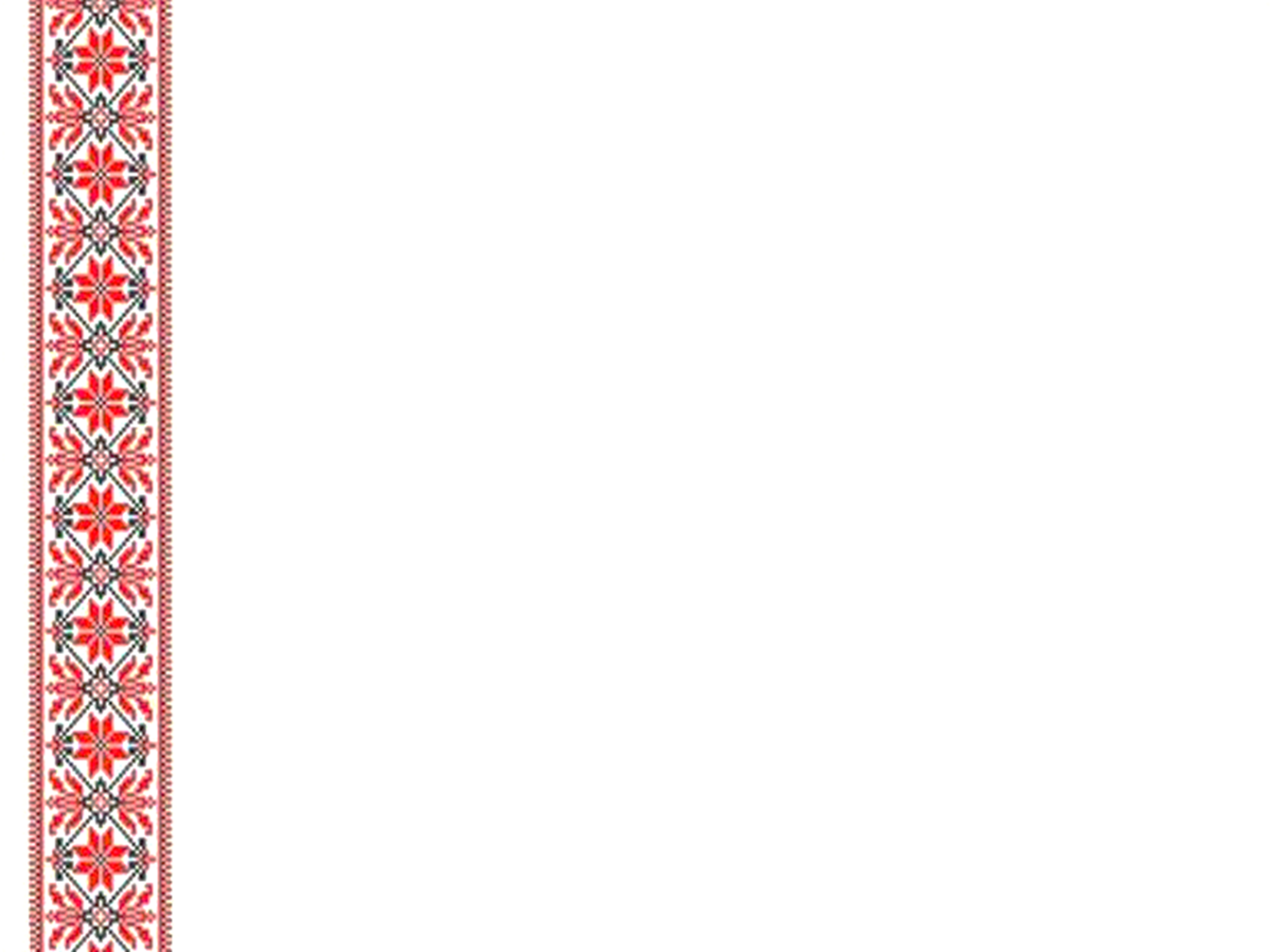 ПРЫГАЖОСЦЬ БЕЛАРУСКАЙ 
МОВЫ
ЧАСТКА 1
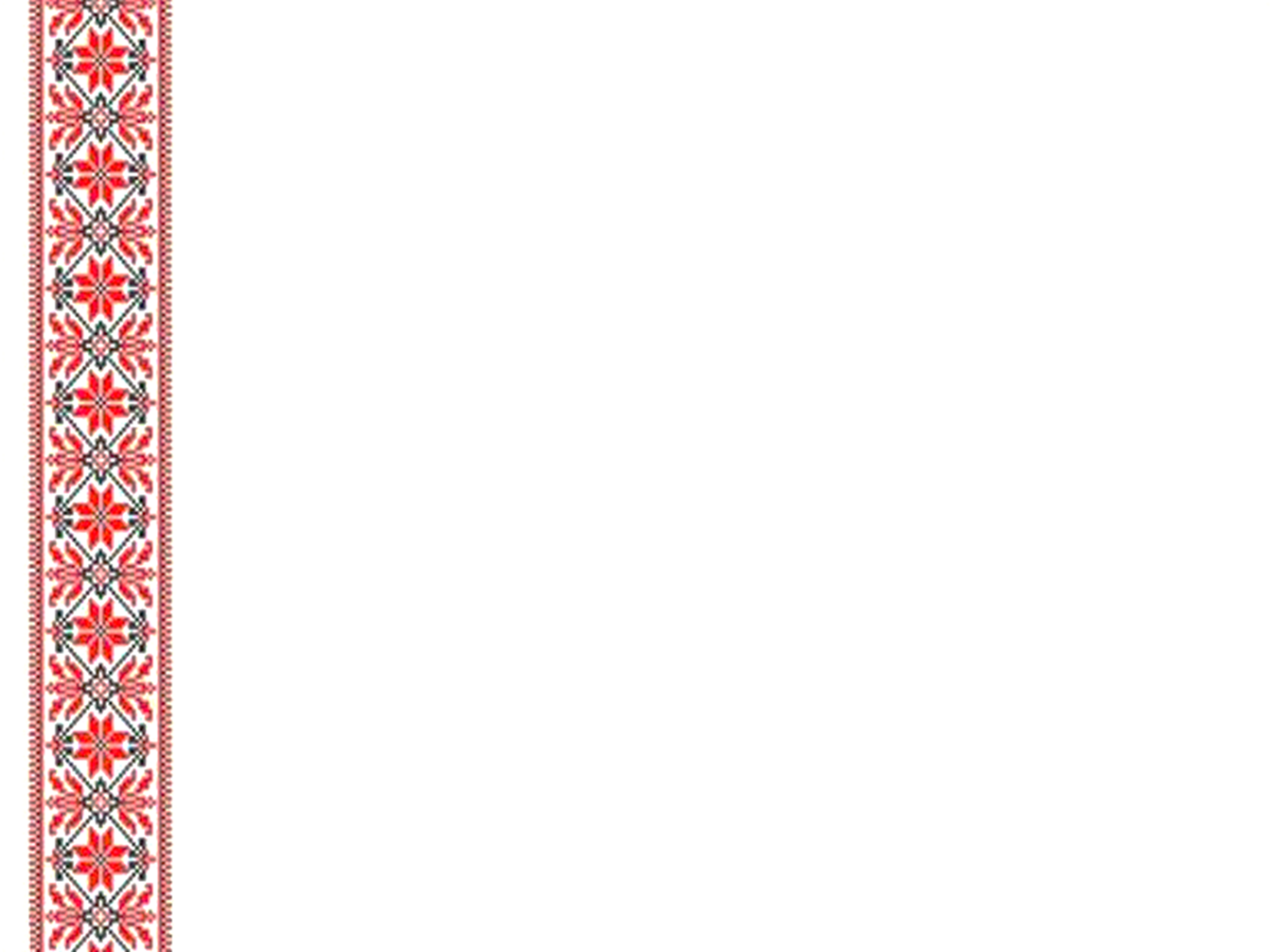 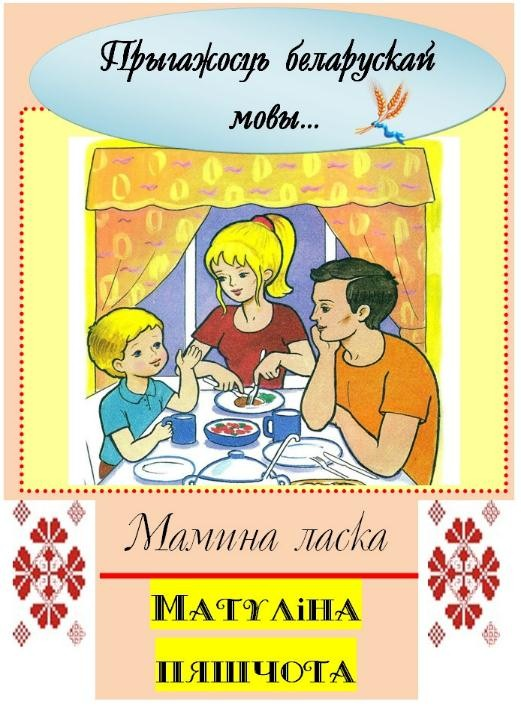 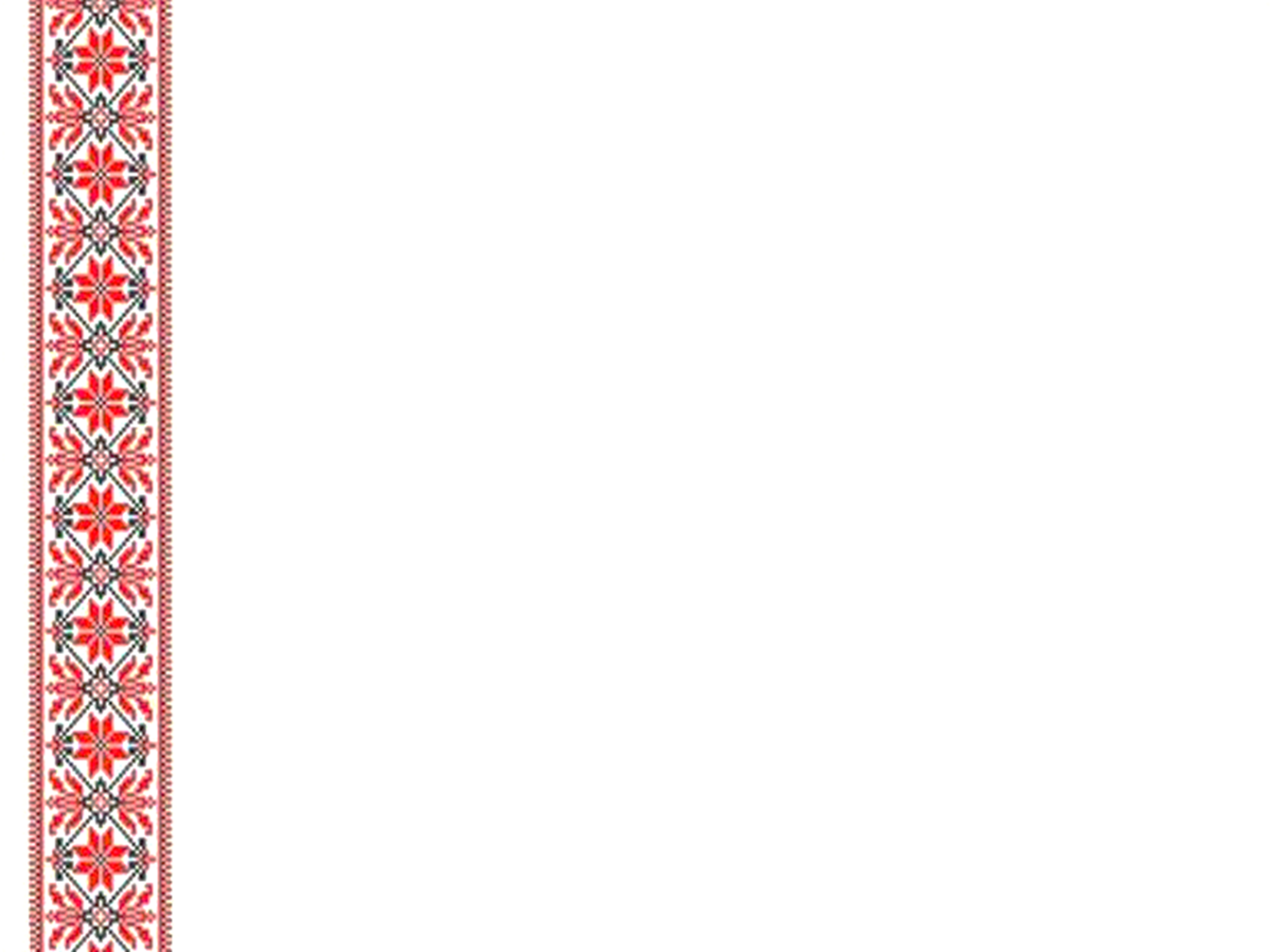 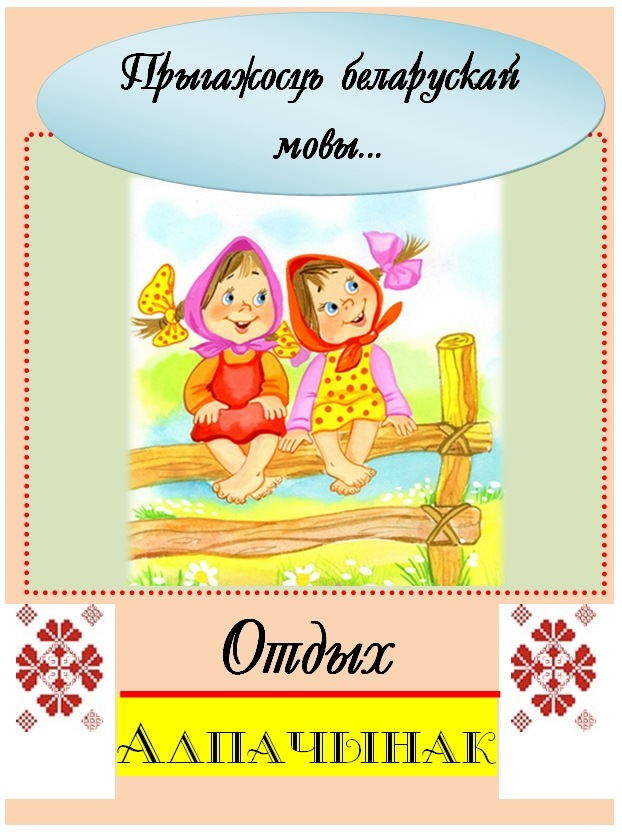 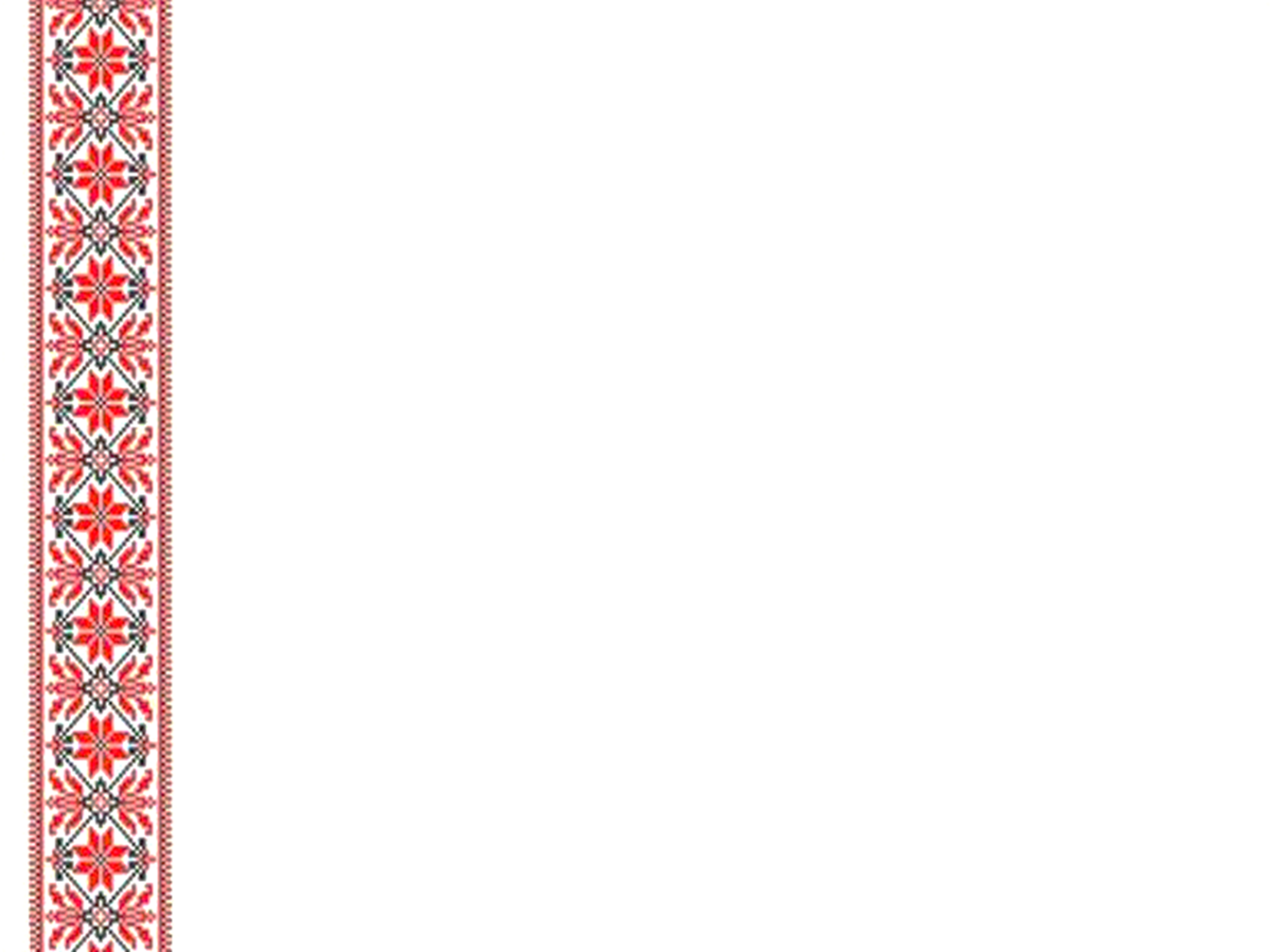 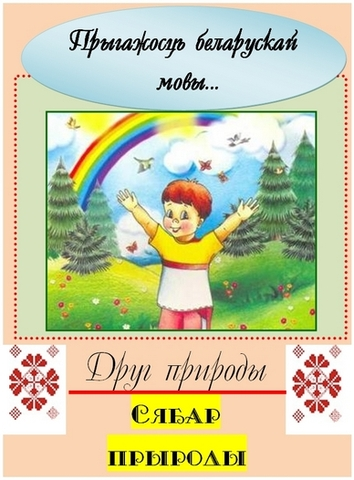 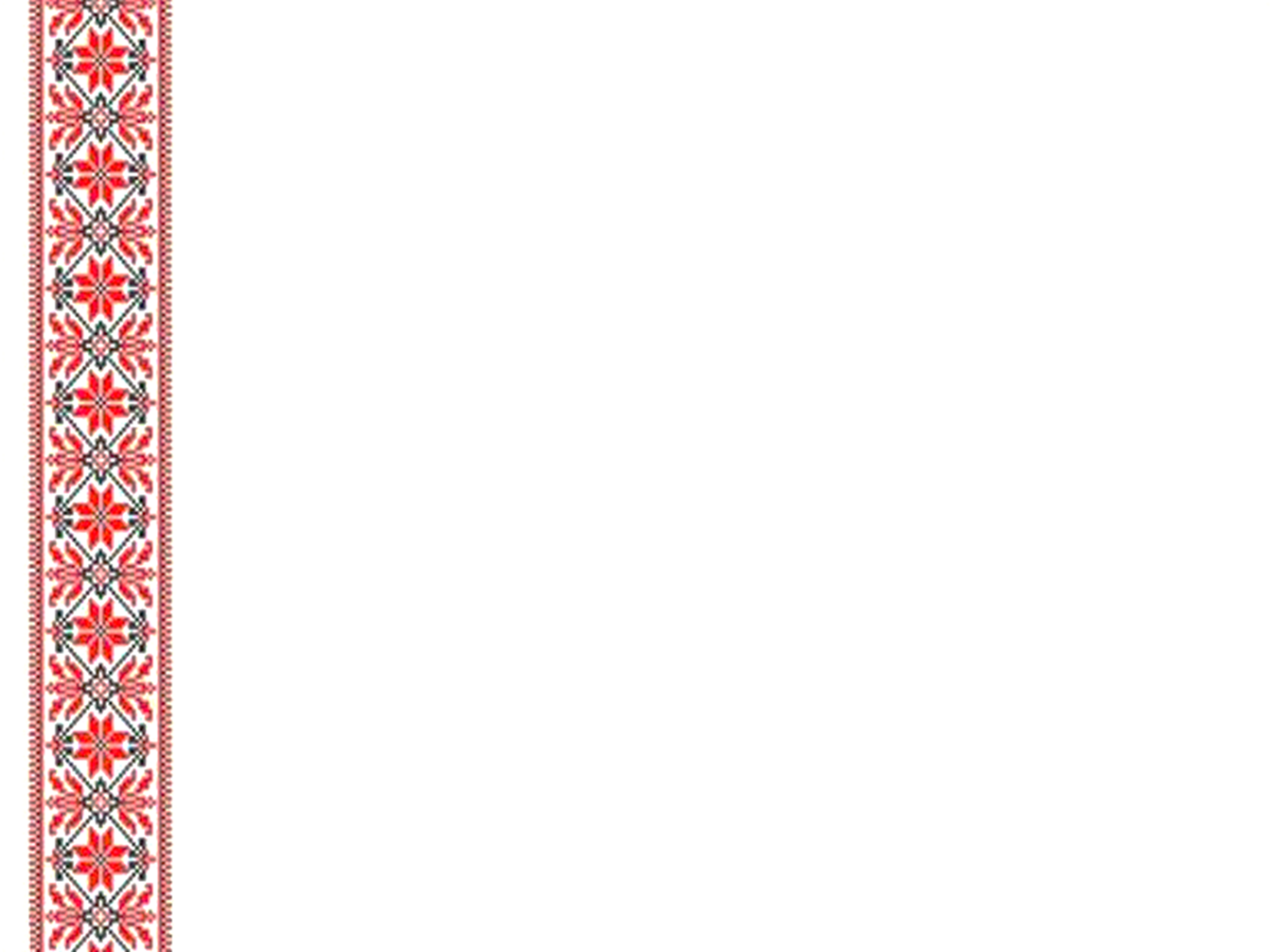 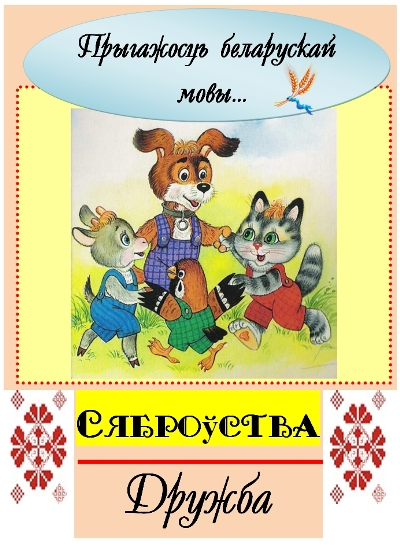 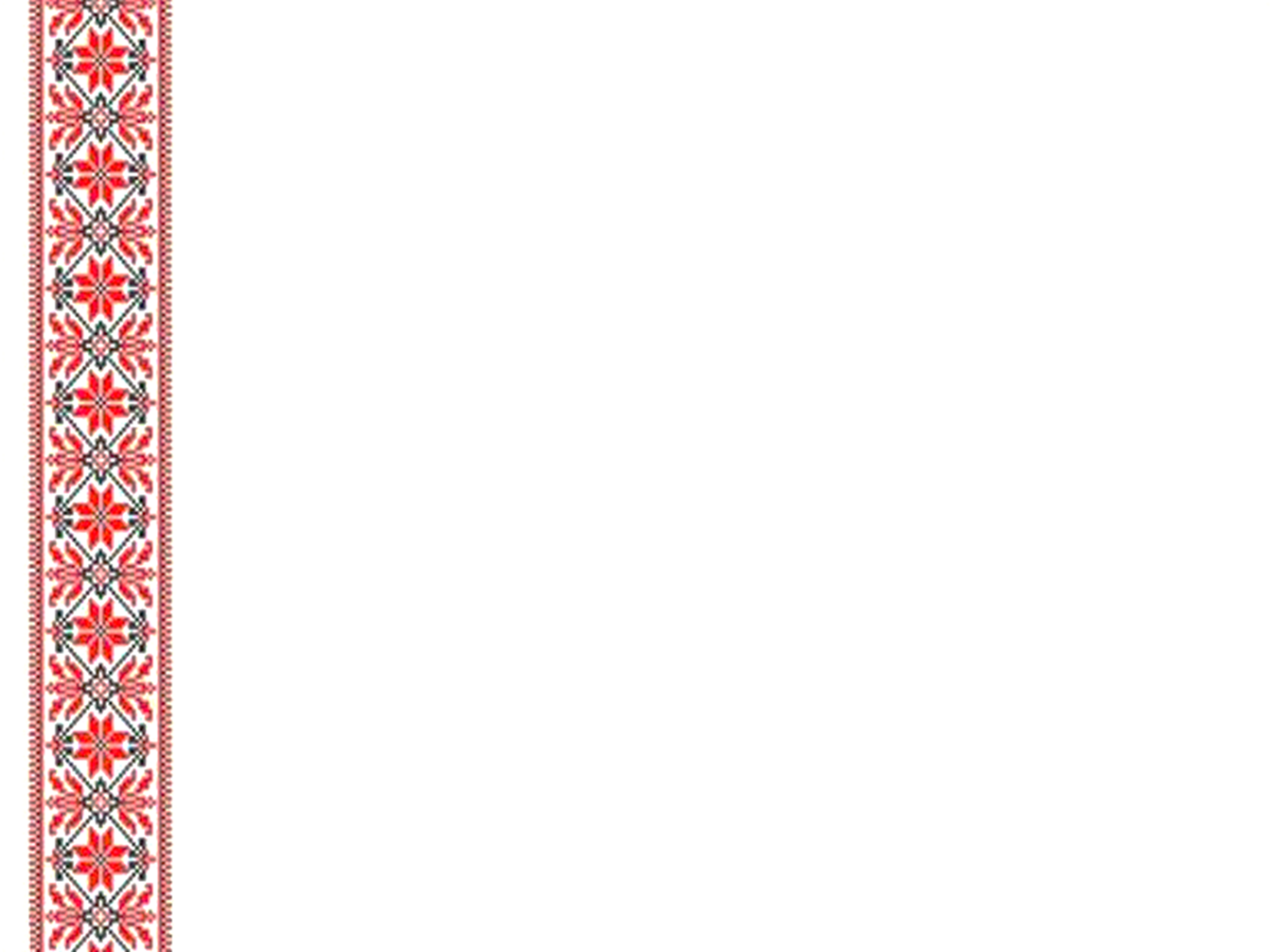 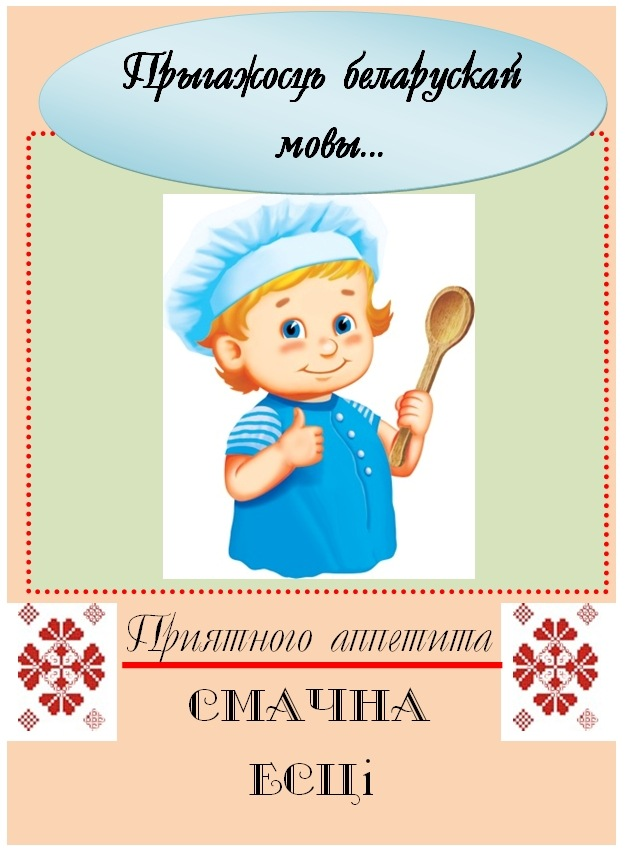 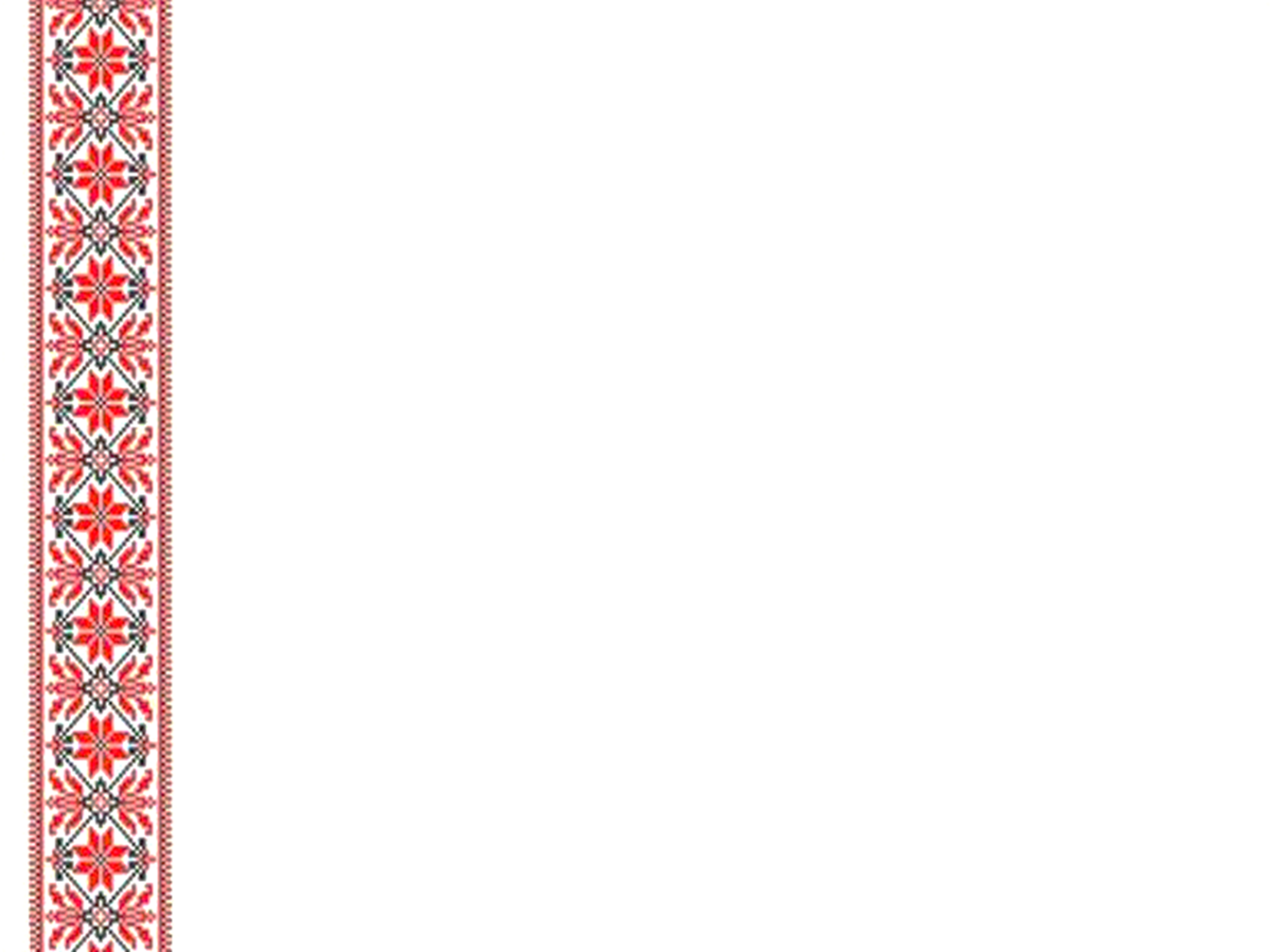 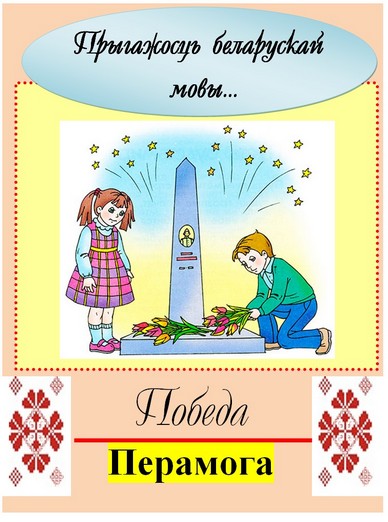 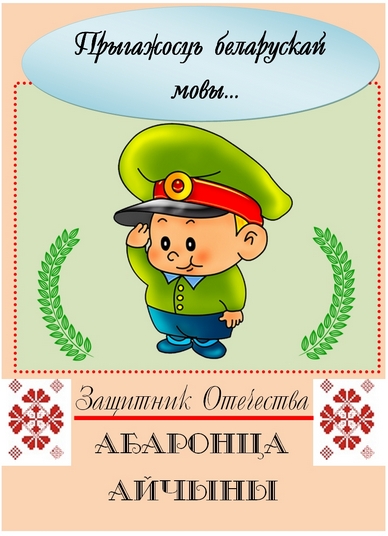 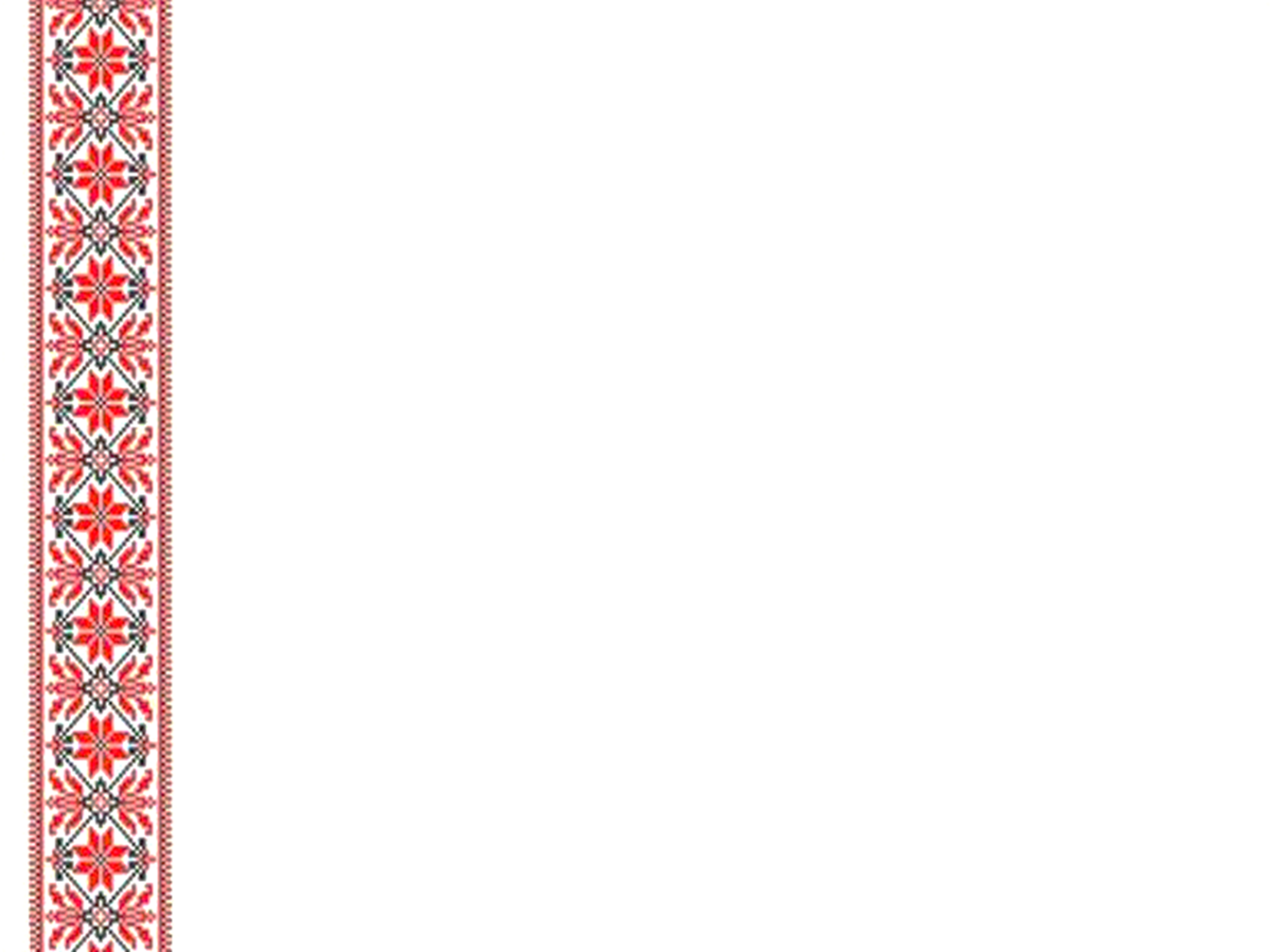 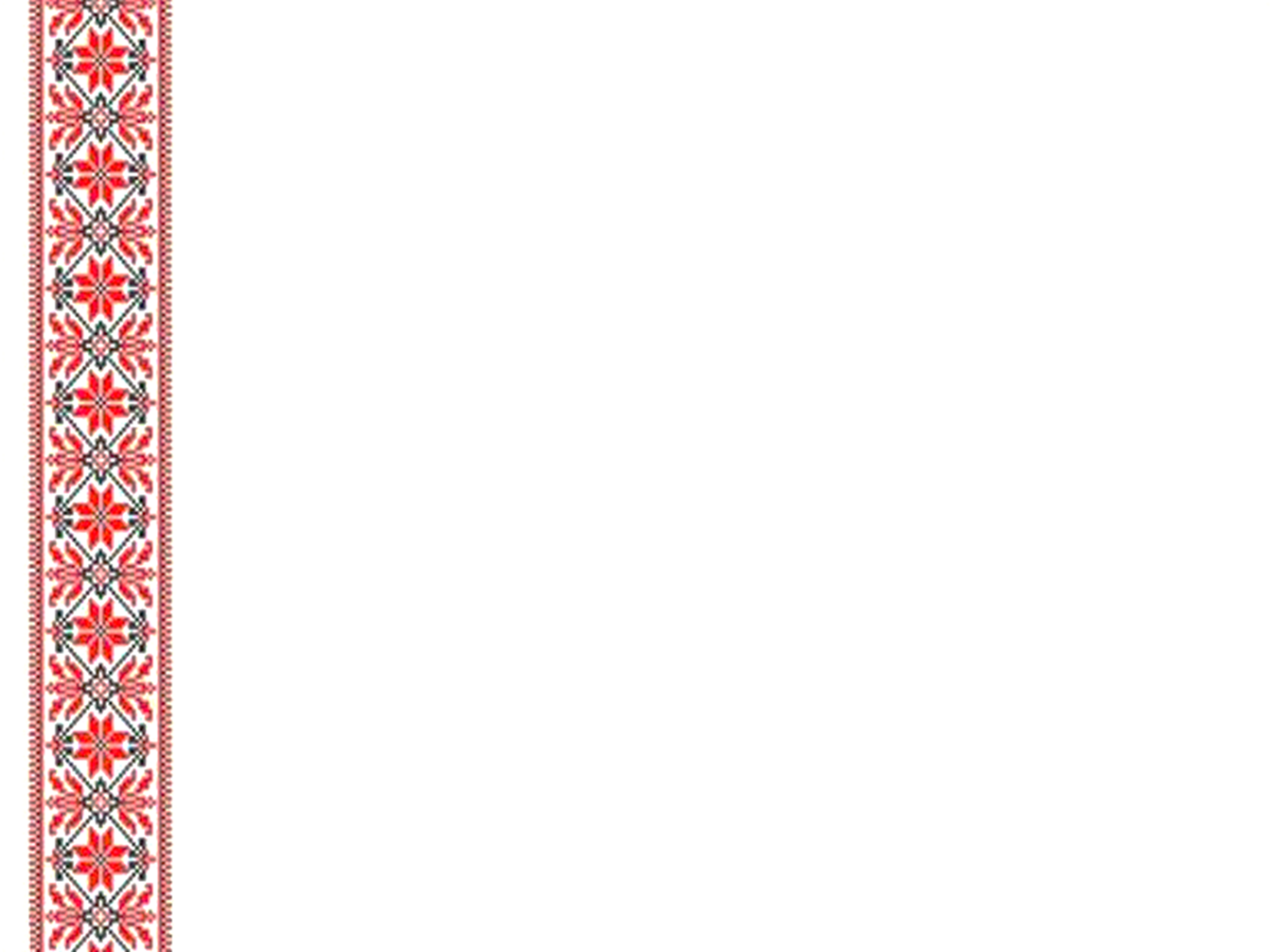 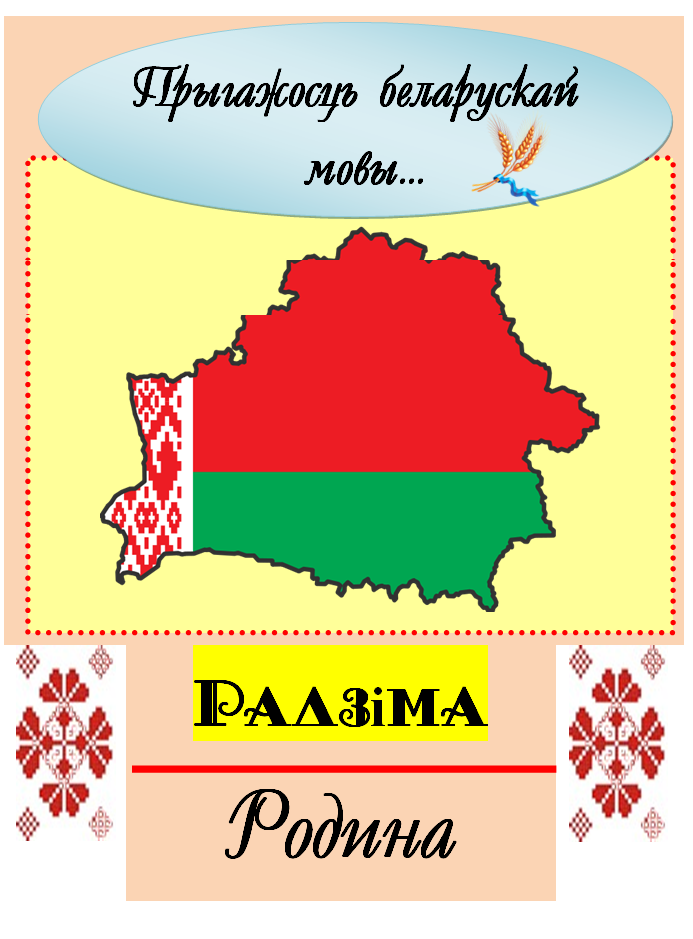 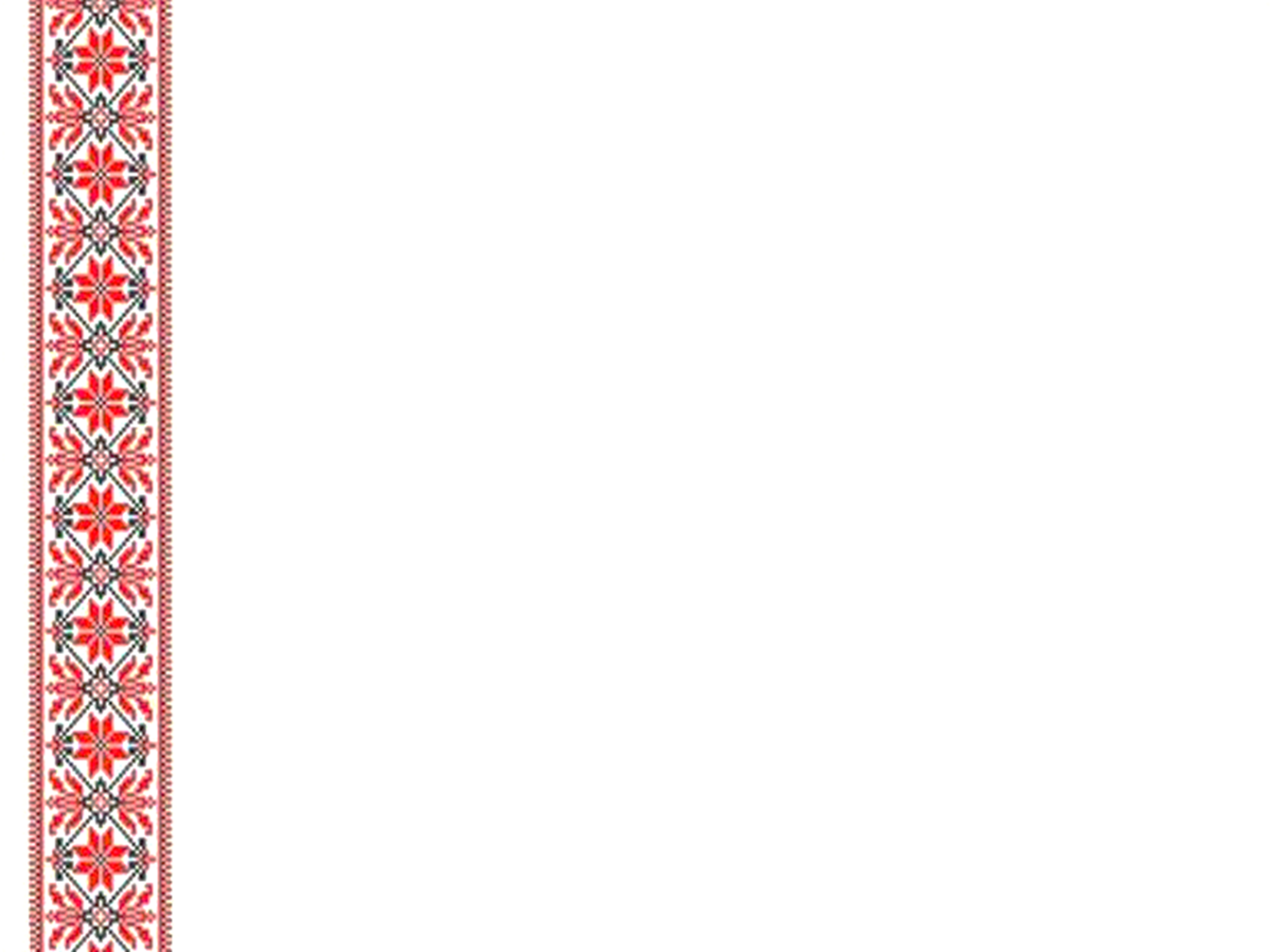 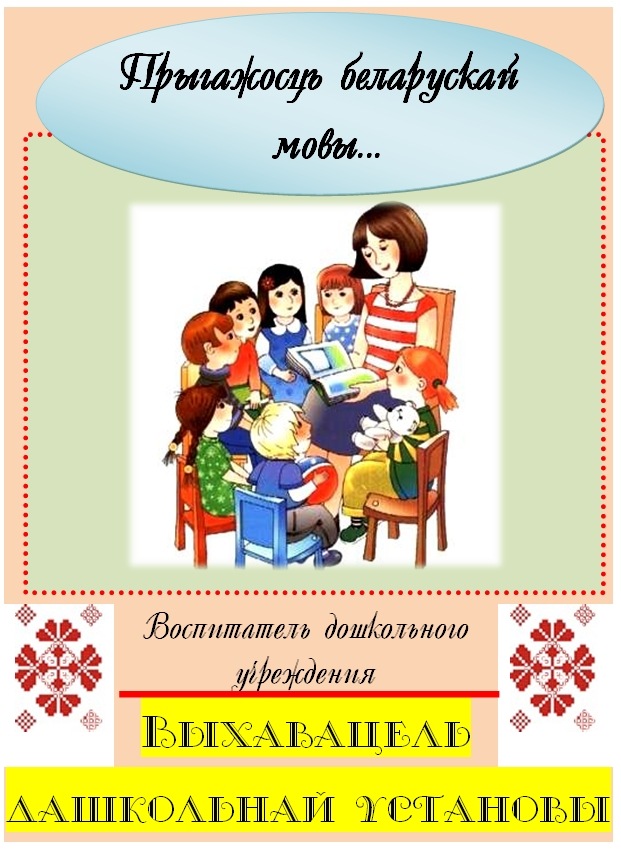